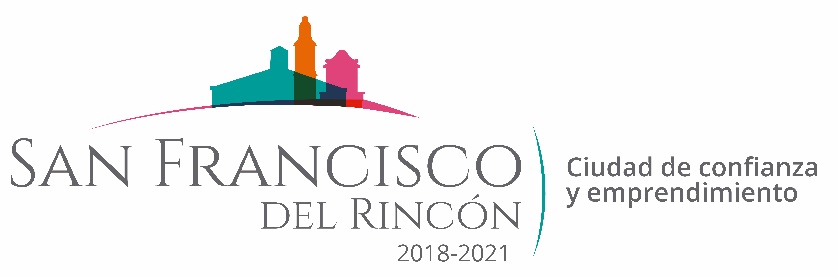 REPORTE MES DE JULIO
MAQUINARIA
REVESTIMIENTO EN LA COMUNIDAD EL LIEBRERO
FECHA TERMINO
CANTIDAD
UNIDAD
CONCEPTO
FECHA INICIO
M2
M2
01/07/2019
08/07/2019
CALLE CHIHUAHUA 
CALLE VELAZQUEZ
750
1,680
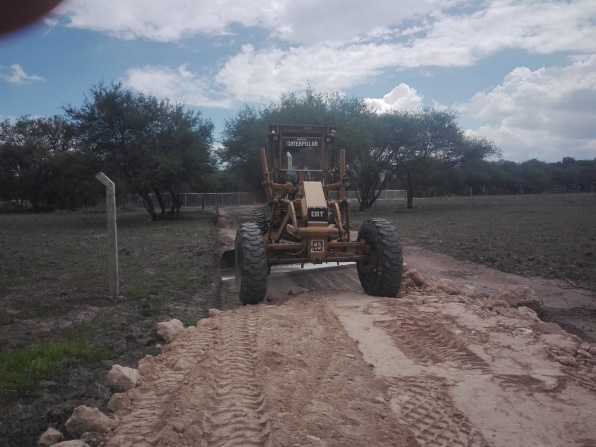 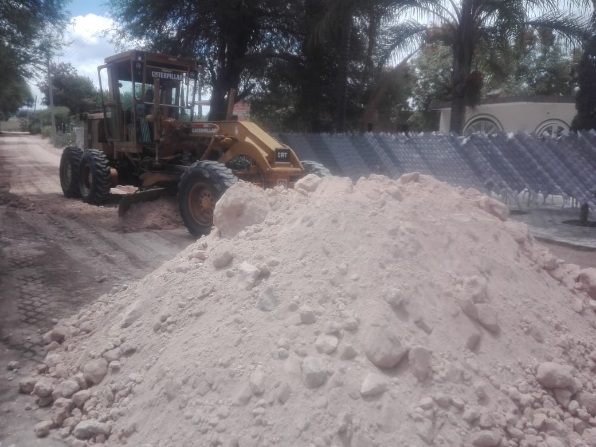 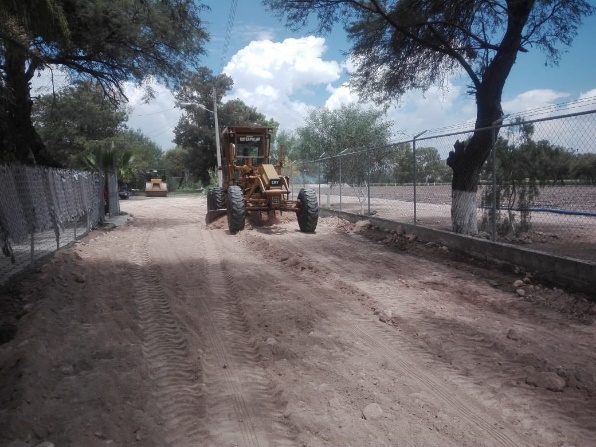 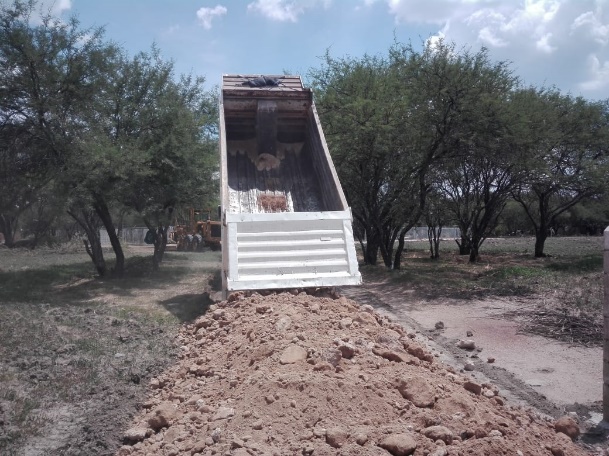 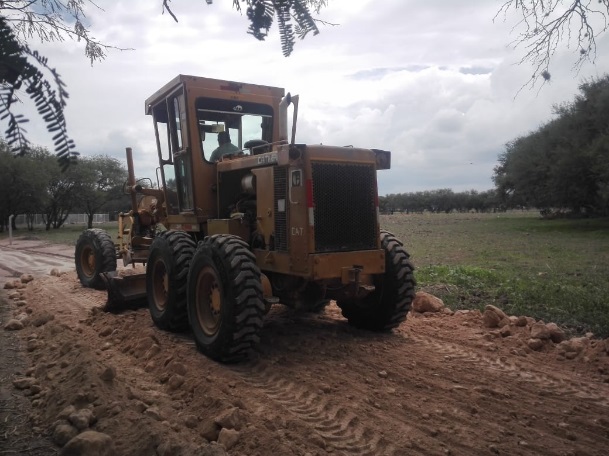 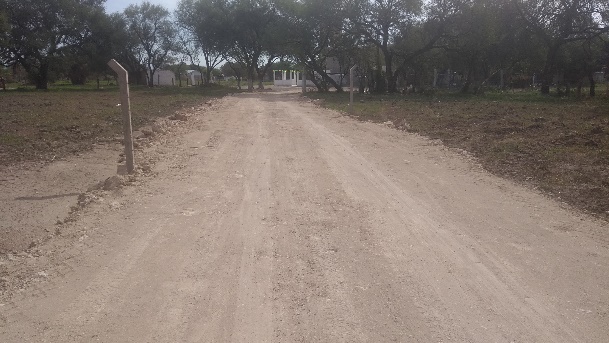